DEPARTMENT OF HUMAN DEVELOPMENT
1st Jan 2023 to 30th April 2024
“Planning Learning Corners Through The NEP Lens”: A workshop for school teachers on February 11, 2023 in collaboration with AECED
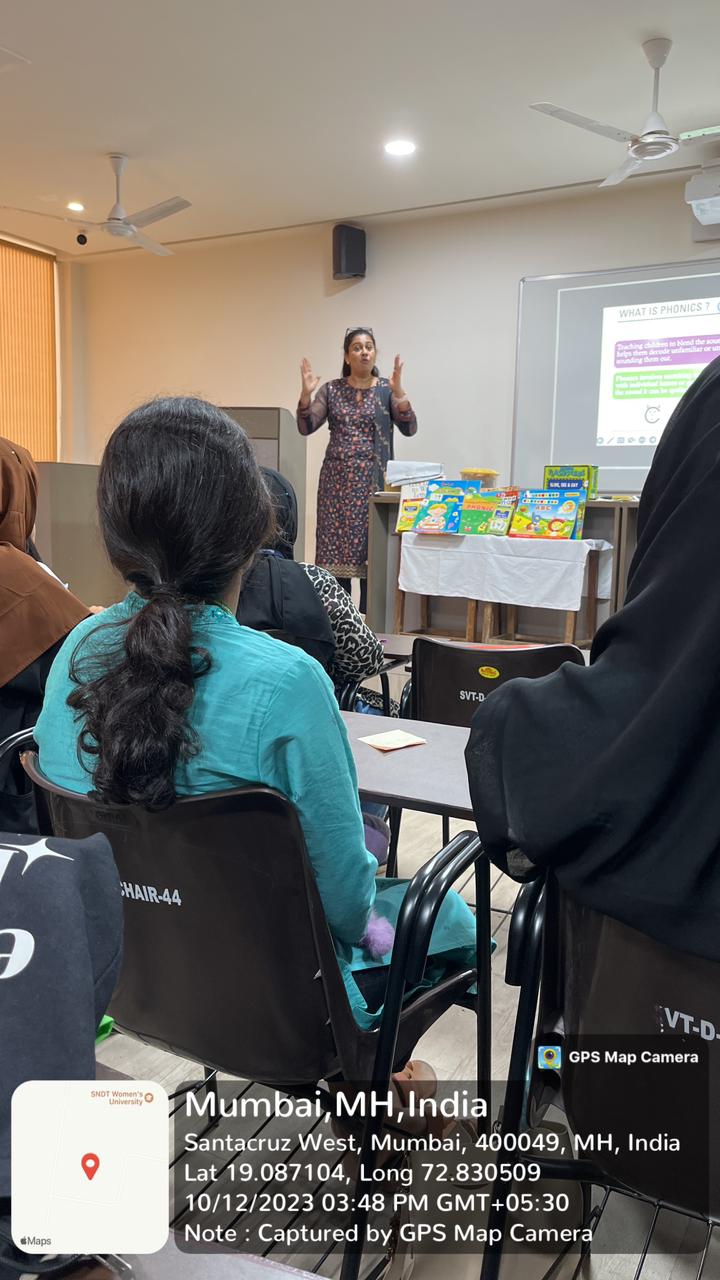 Workshop on Phonics Ms. Swati Bhatt October 12, 2023
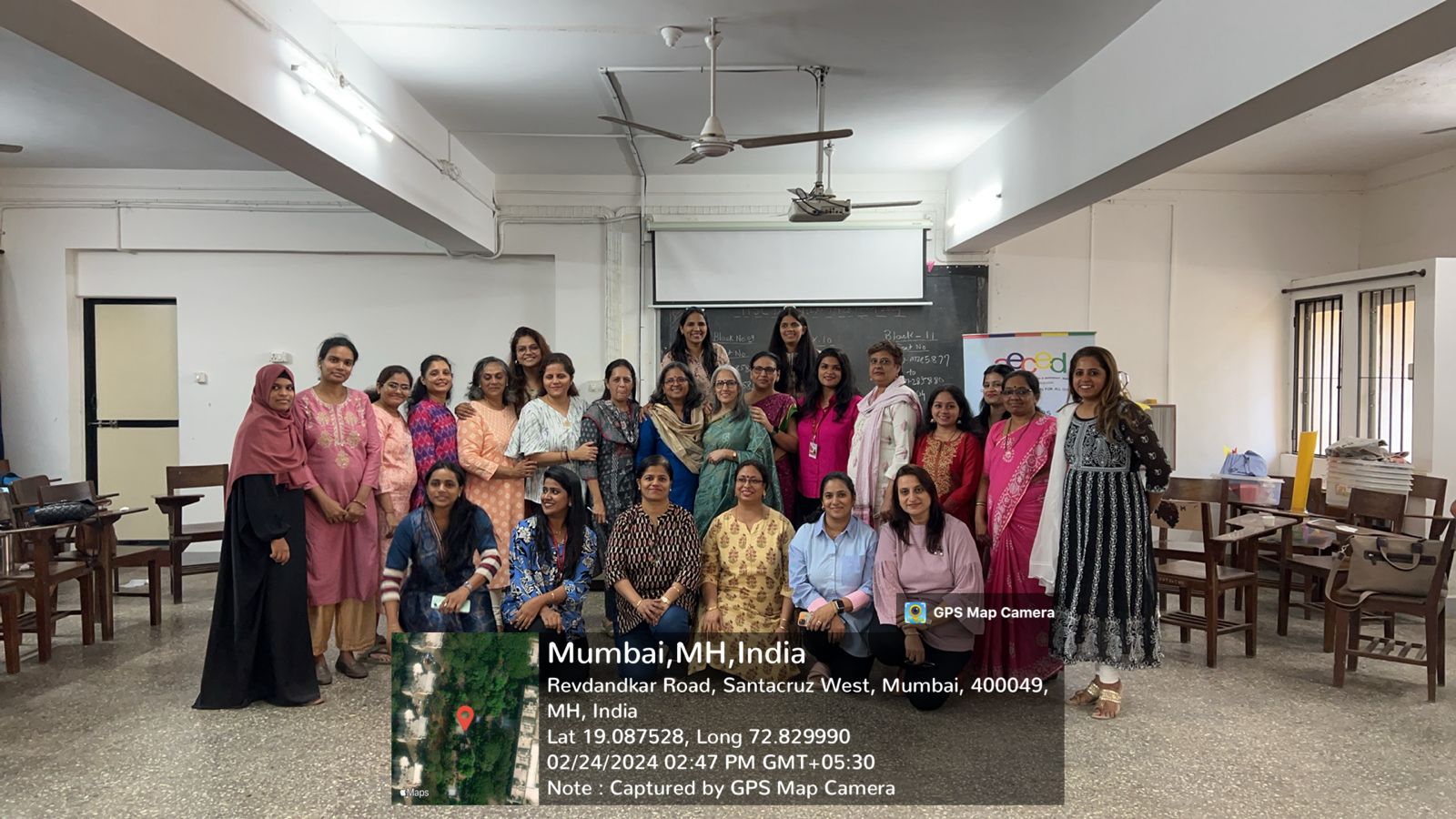 Workshop on Developing 21st Century Skills in  Preschool Children on 24th February 2024 for Preschool Teachers in Collaboration with AECED
Workshop on Developing 21st Century Skills in  Preschool Children on 24th February 2024 for Preschool Teachers in Collaboration with AECED
A Workshop on Sensitizing Elite Kids About Street Children on 14th & 15th March in a School
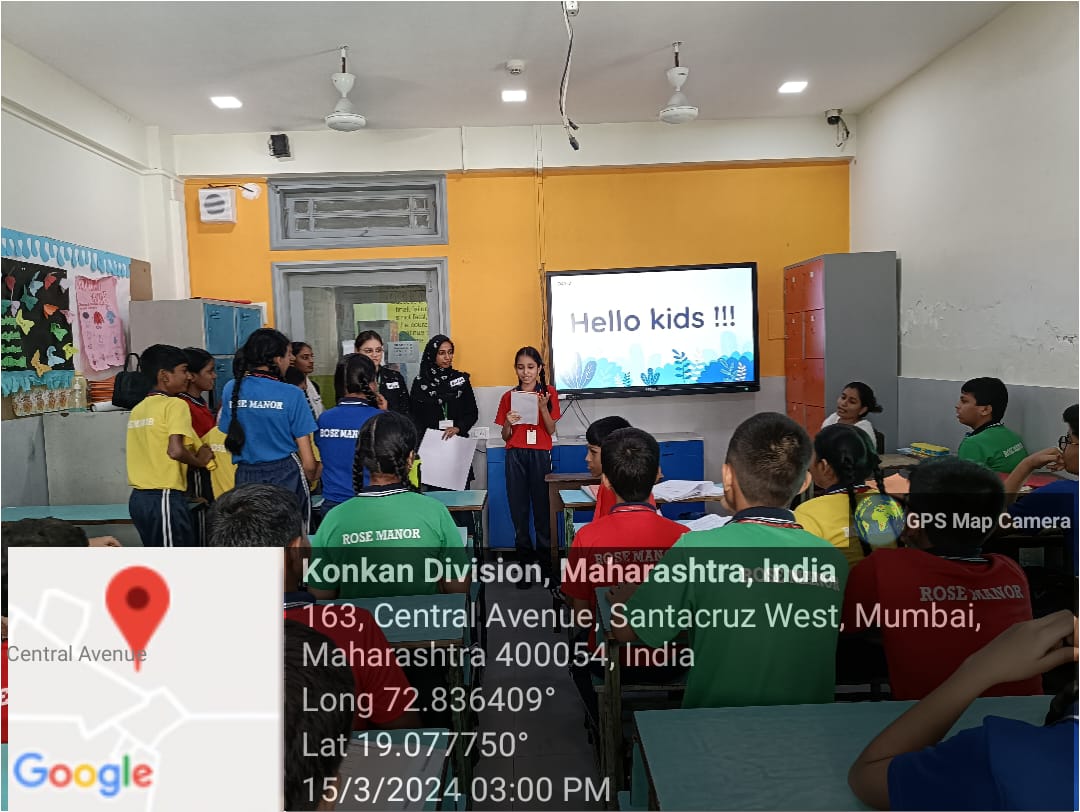 Workshop On “STEAMASTIC INSIGHT”  in Collaboration with Learning Curve on 9th February, 2024
World Alzheimer's Day Celebration-Fading Memories  by Dr. Vidya Shenoy on October 3, 2023
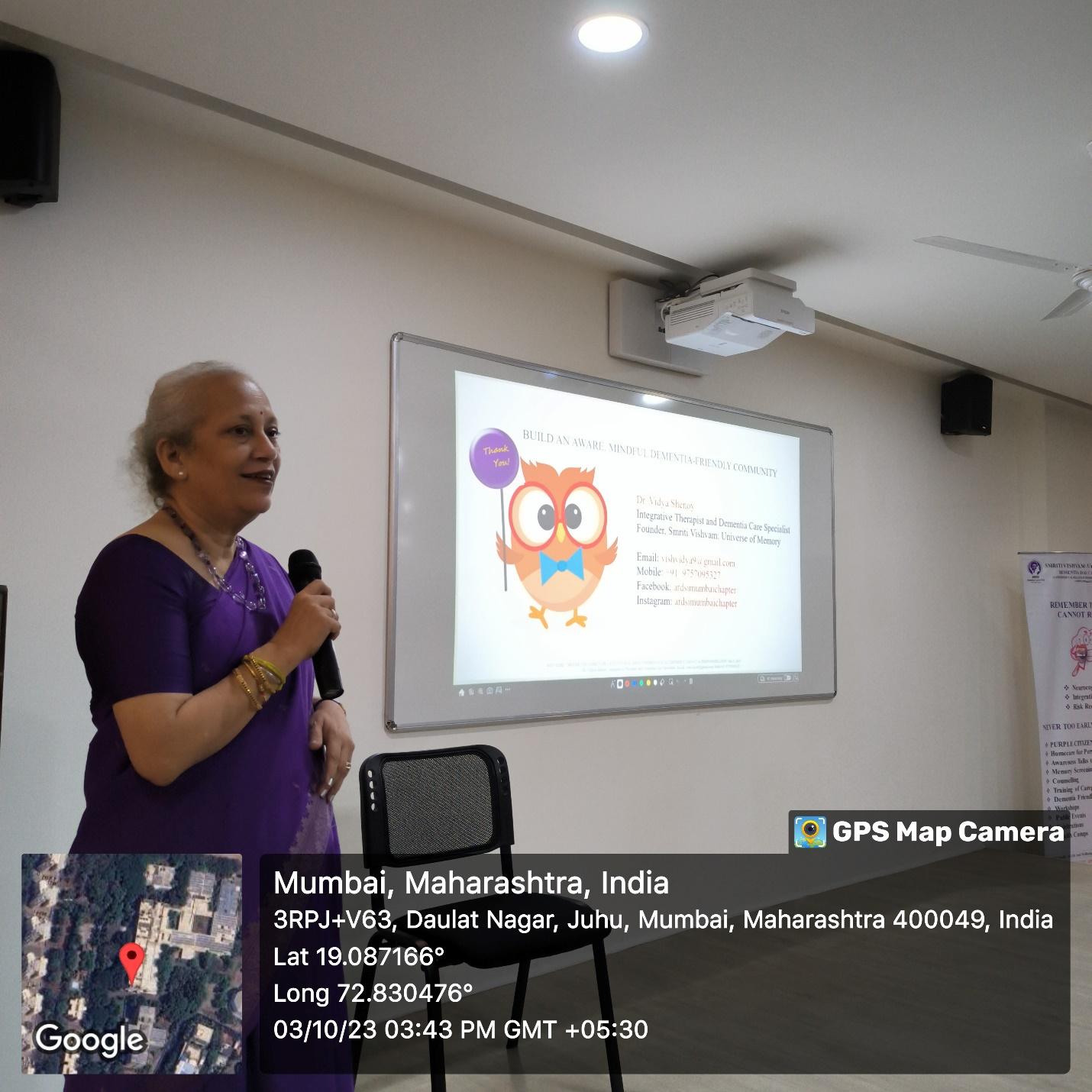 Session On ‘Importance of Breastfeeding’ in Collaboration with Inner Wheel Club of Bombay Midwest, Mumbai,  on August 1, 2023 by Ms. Mansi Shah, Lactation Consultant
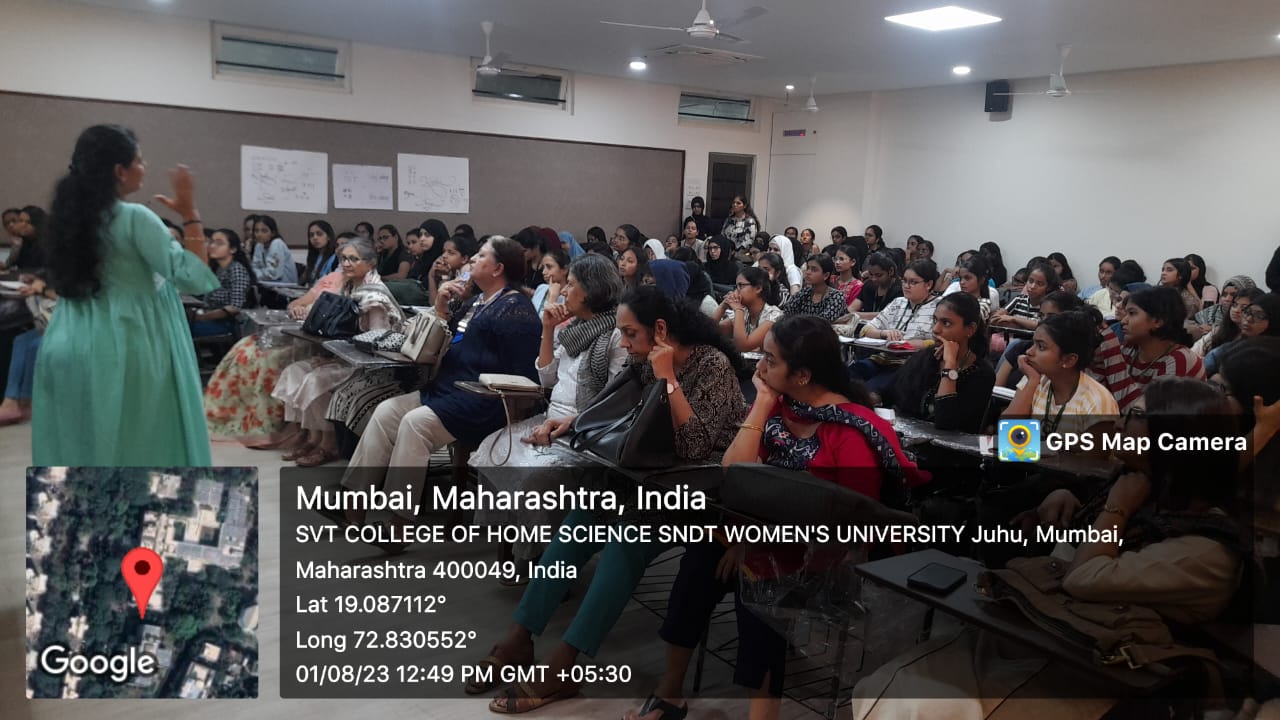 Celebration of Marathi Diwas on 27th  Feb 2024
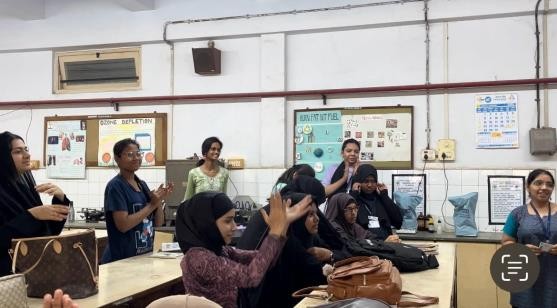 Celebration of National Youth Day 13th January 2024
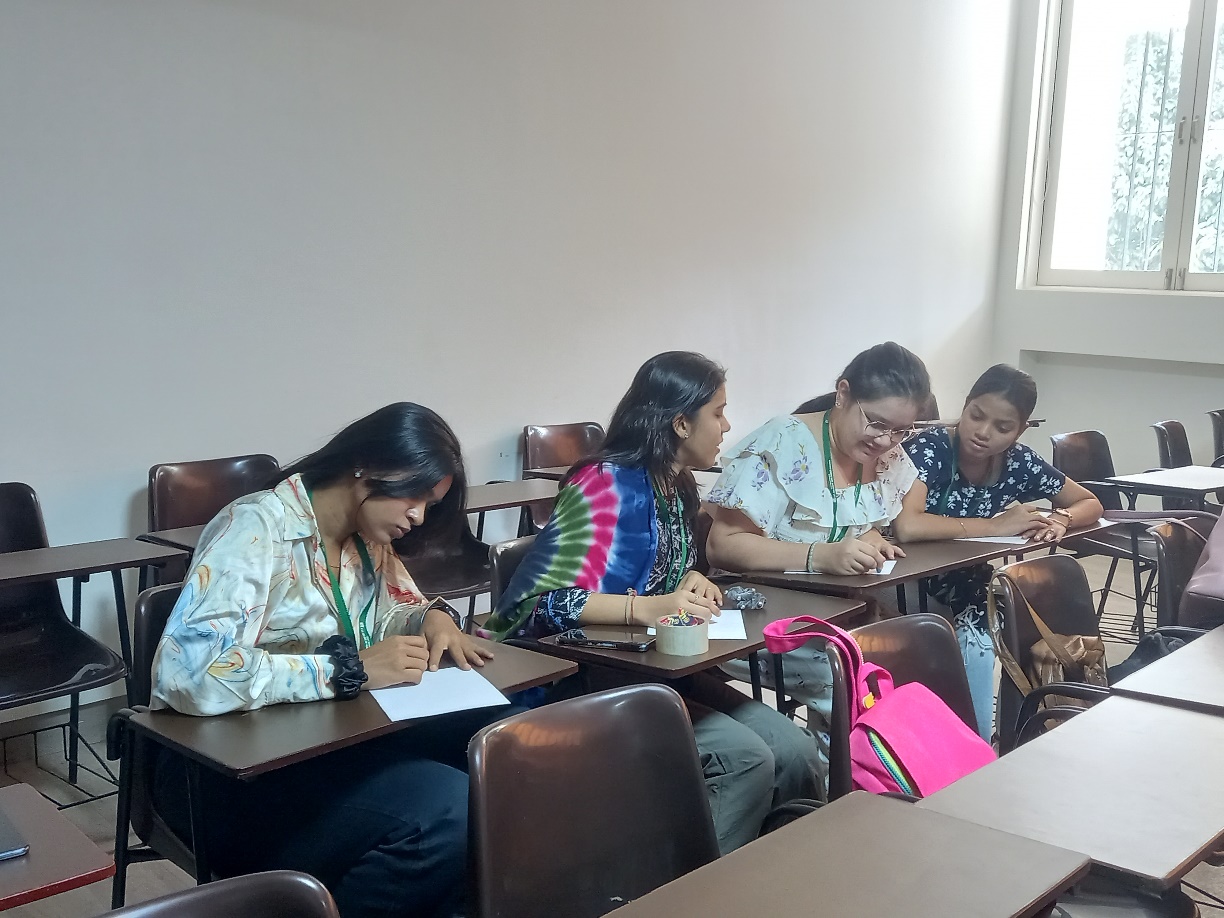 Skit on Mental Health on September 30, 2023
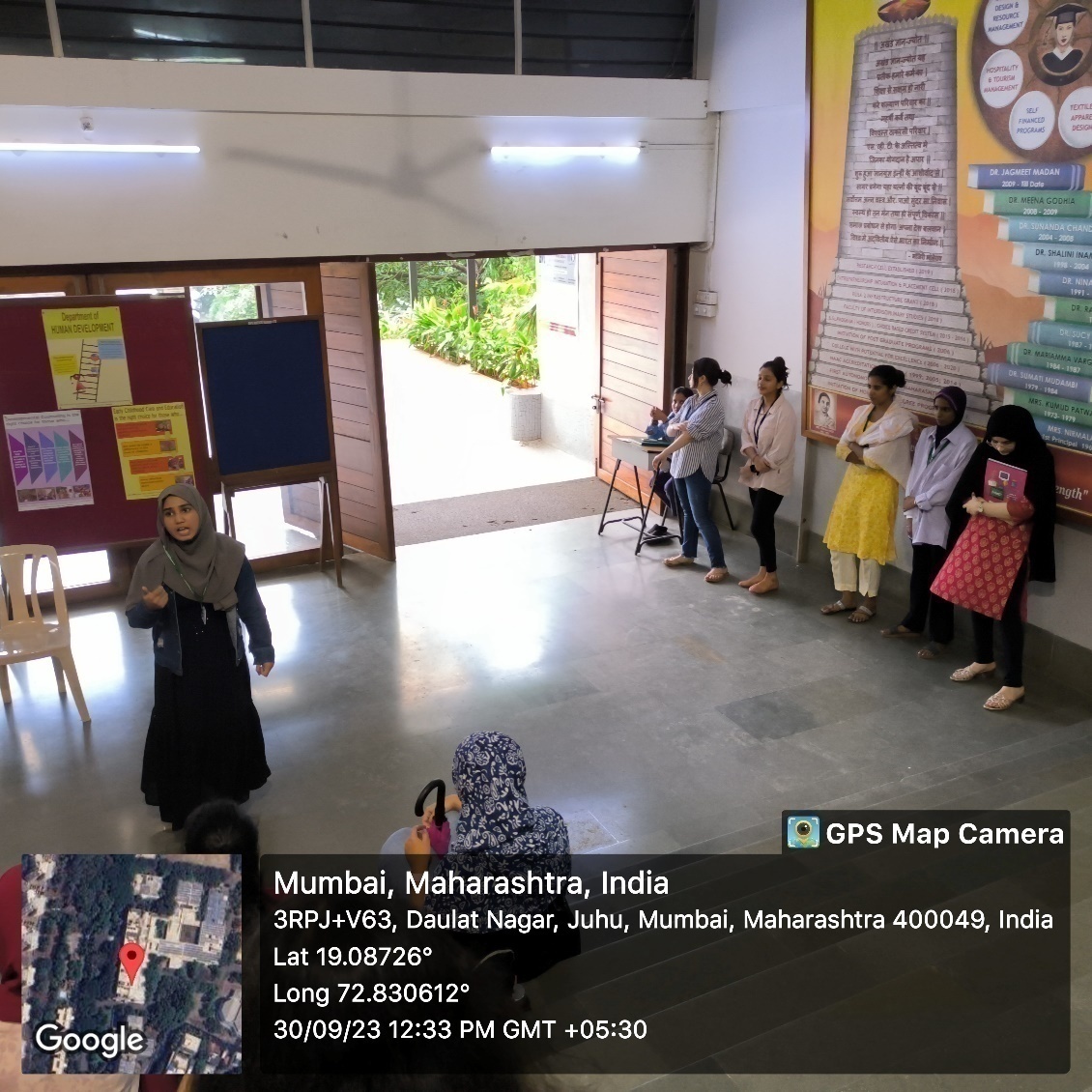 MOU Signed with Anubhuti Psychological Services, February 13, 2023
Visit to Pawsitivve Future for Therapeutic Recreation on August 12, 2023
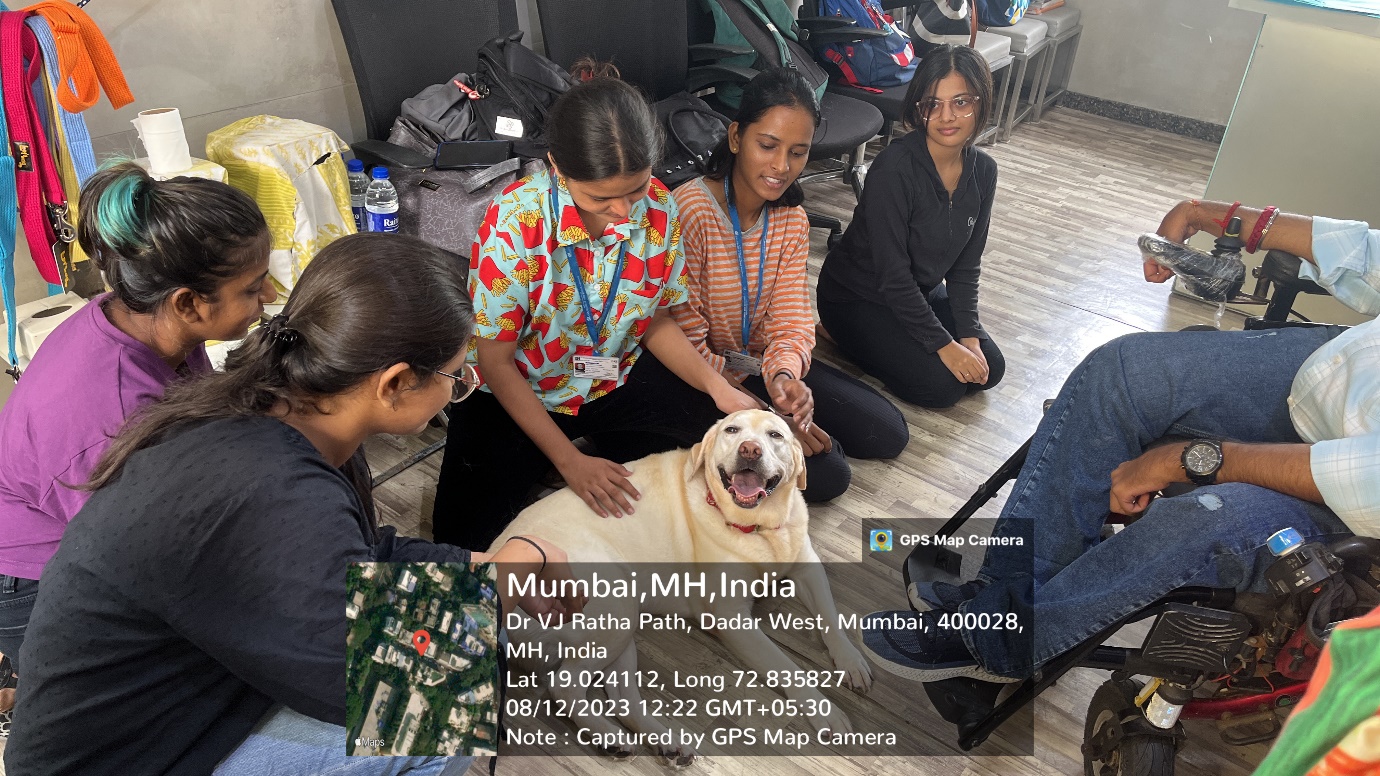 Visit to Yuva Parivartan Valedictory Event 15th February 2024
Guest Lecture on Crimes Against Women by Ms. Vatsala Shoukla, RCWS on September 6, 2023
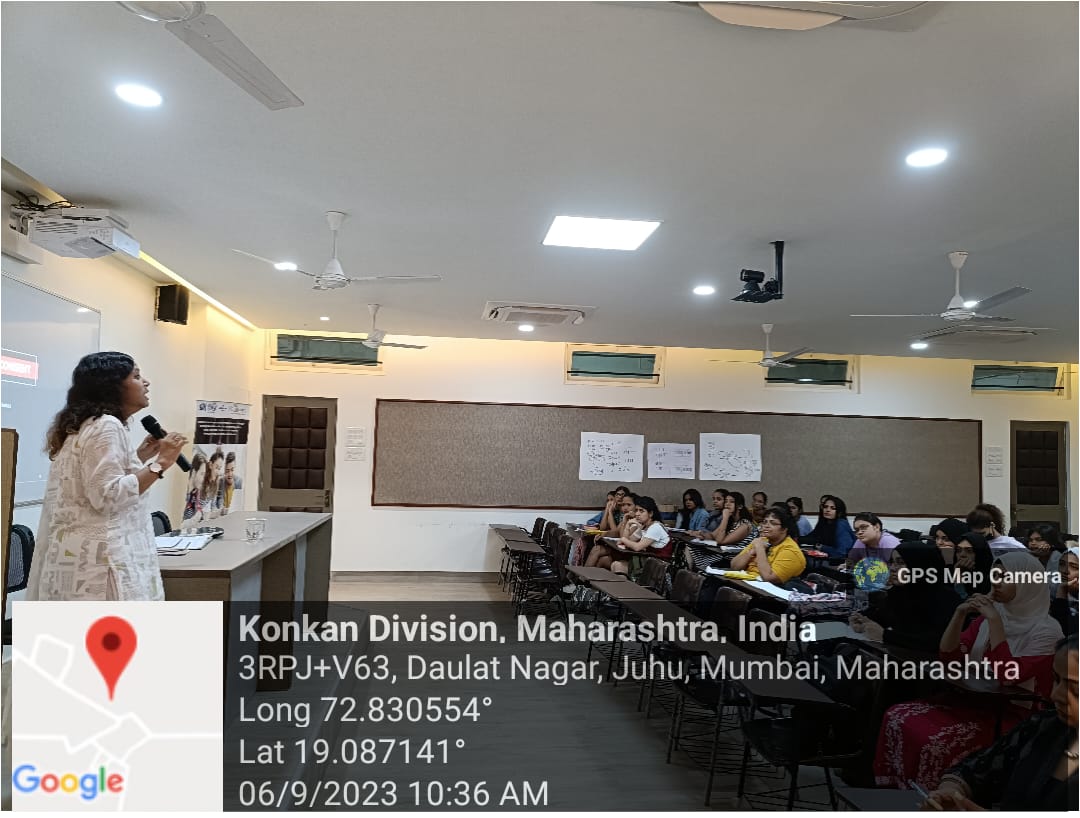 Mentor Meetings: August 10, 2023, October 16, 2023 (TY ECCE), October 10, 2023 (SY ECCE)
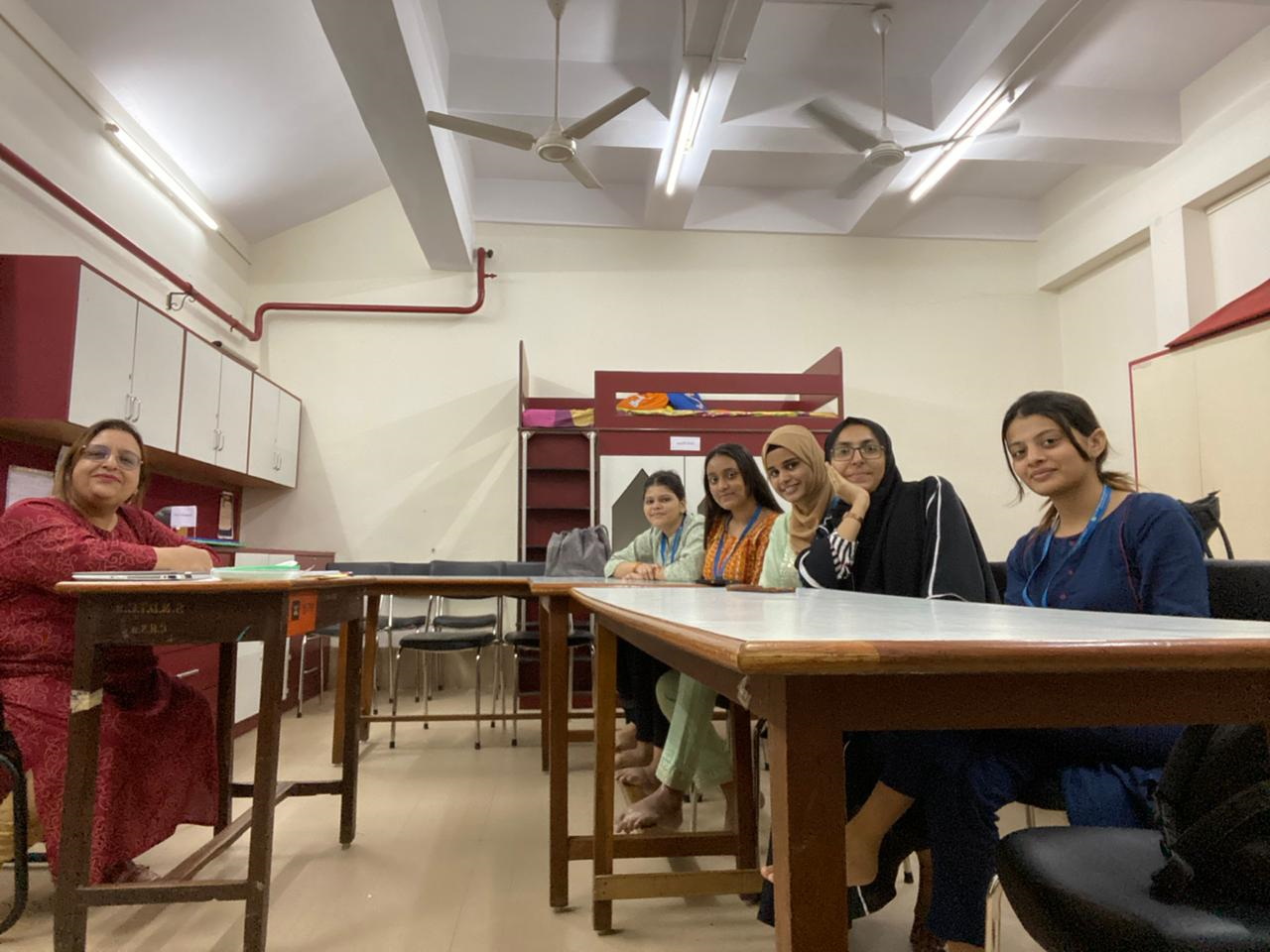 Publication
Portfolios: An intervention to enable effective assessments by early childhood educators; CIKITUSI Journal for Multidisciplinary Research Vol. 10. issue 4., pg. no. 1-4, ISSN no:0975-6876 by Bhamini Mehta, Archana Jain and Anushri Soni 

Effect of childhood play on development through adolescence and emerging adulthood years; Strad Research, Vol. 11, Issue 1, pg. 108-112, ISSN:0039-2049, January-2024, by Bhamini Mehta and Anushri Soni
Ms. Archana Jain Invited as Resource Person by JITO (Jain International Trade Organization) to Deliver a Talk on “Life Skills For Women” on March 10, 2023
Ms. Archana Jain Invited as Resource Person for COALITION FOR FOOD SYSTEM TRANSFORMA(C)TION IN INDIA (Cofti) on 5th & 6th October 2023 in New Delhi
Khelutsav on Wildlife Wonders on 17th December 2023
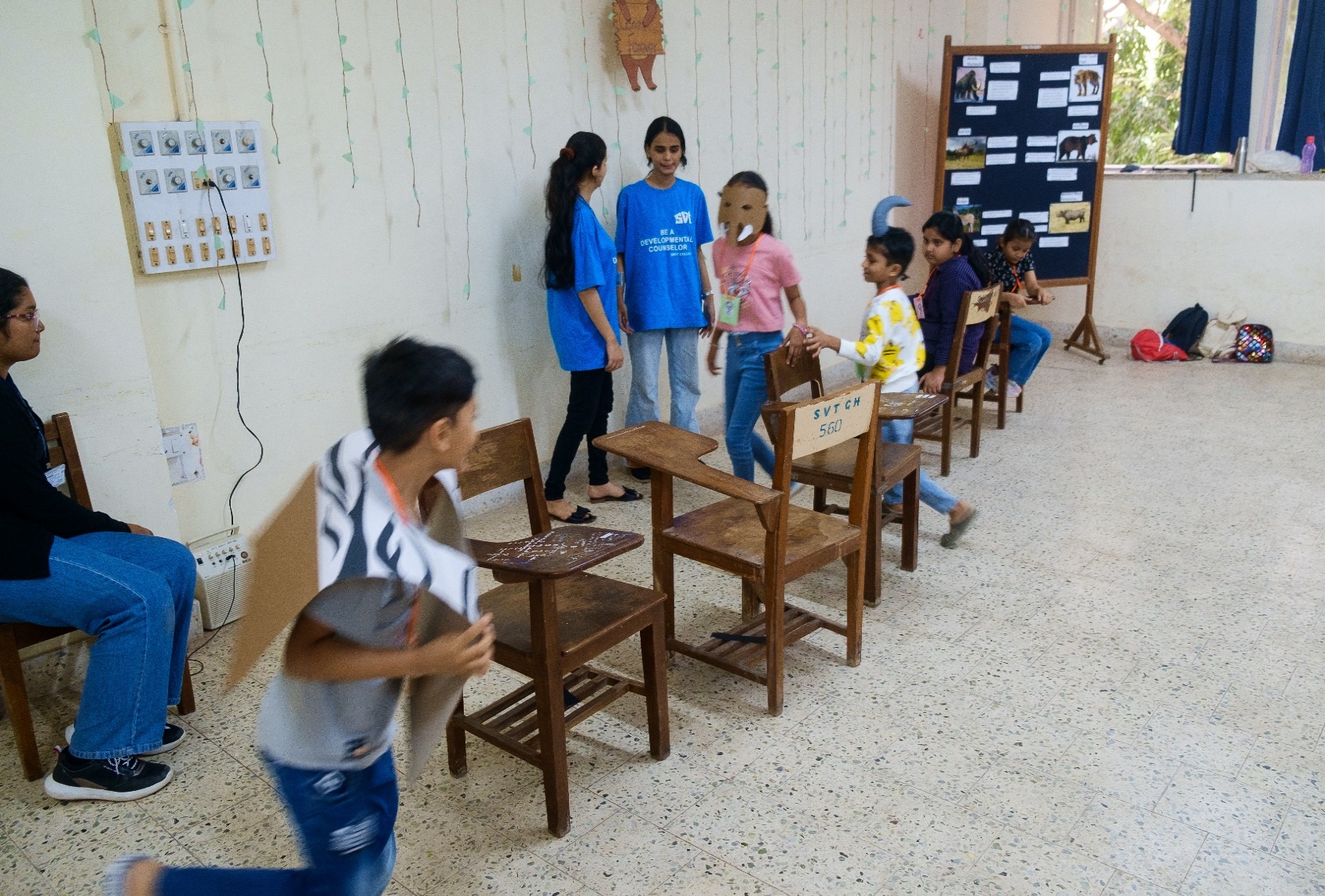 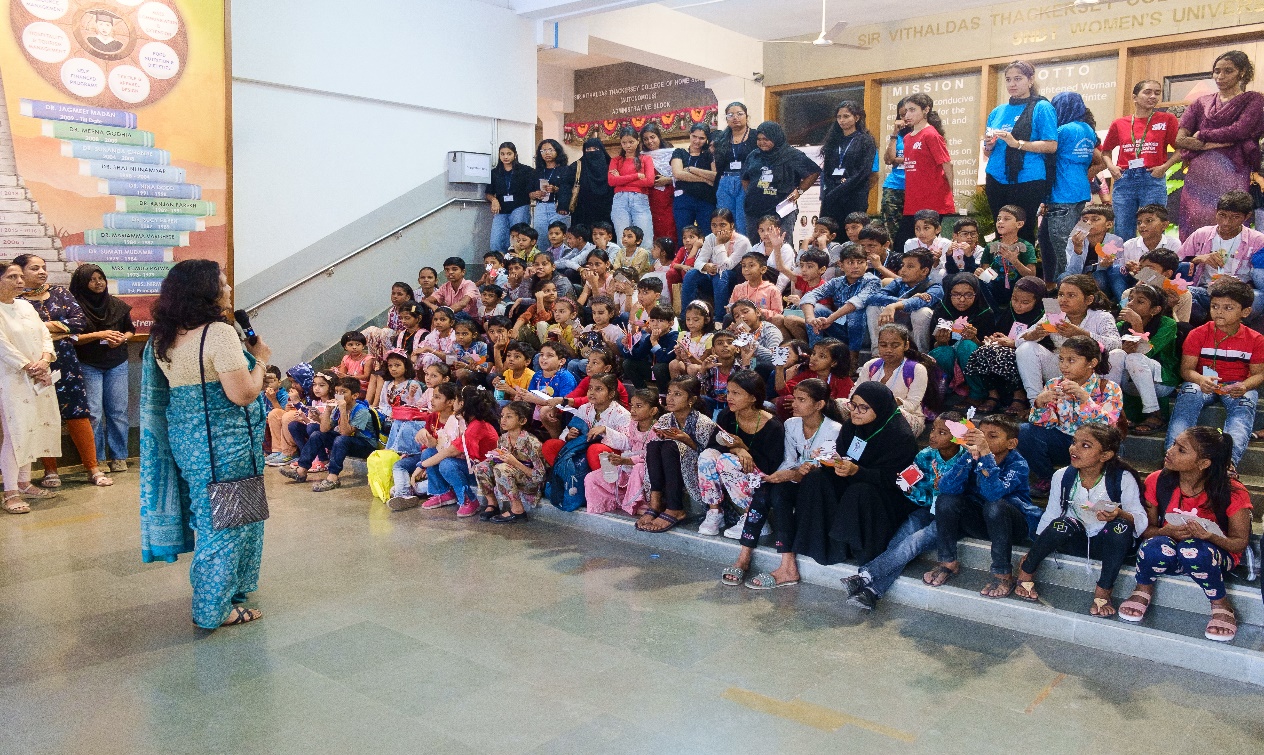 Khel Utsav on Wildlife Wonders on 17th December 2023
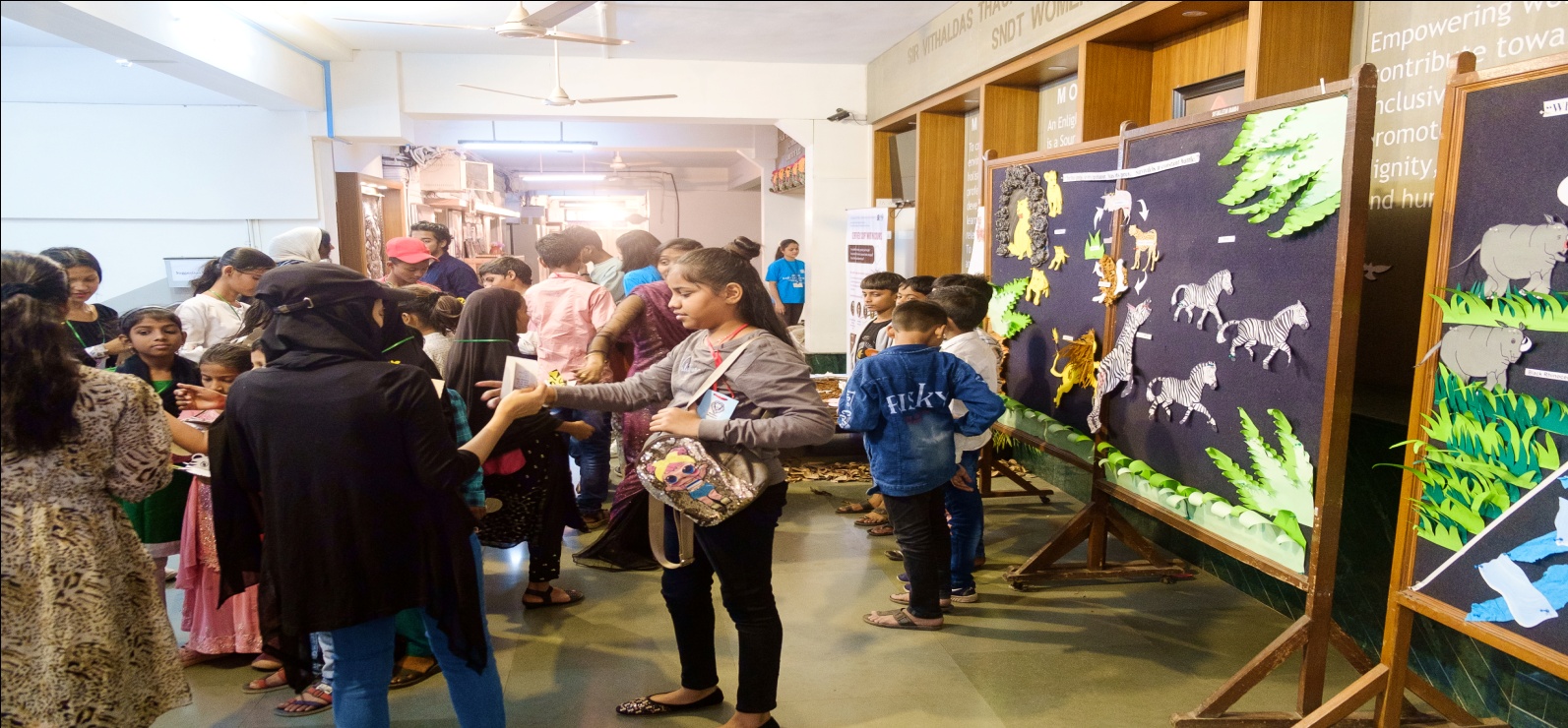 Khel Utsav on Wildlife Wonders on 17th December 2023
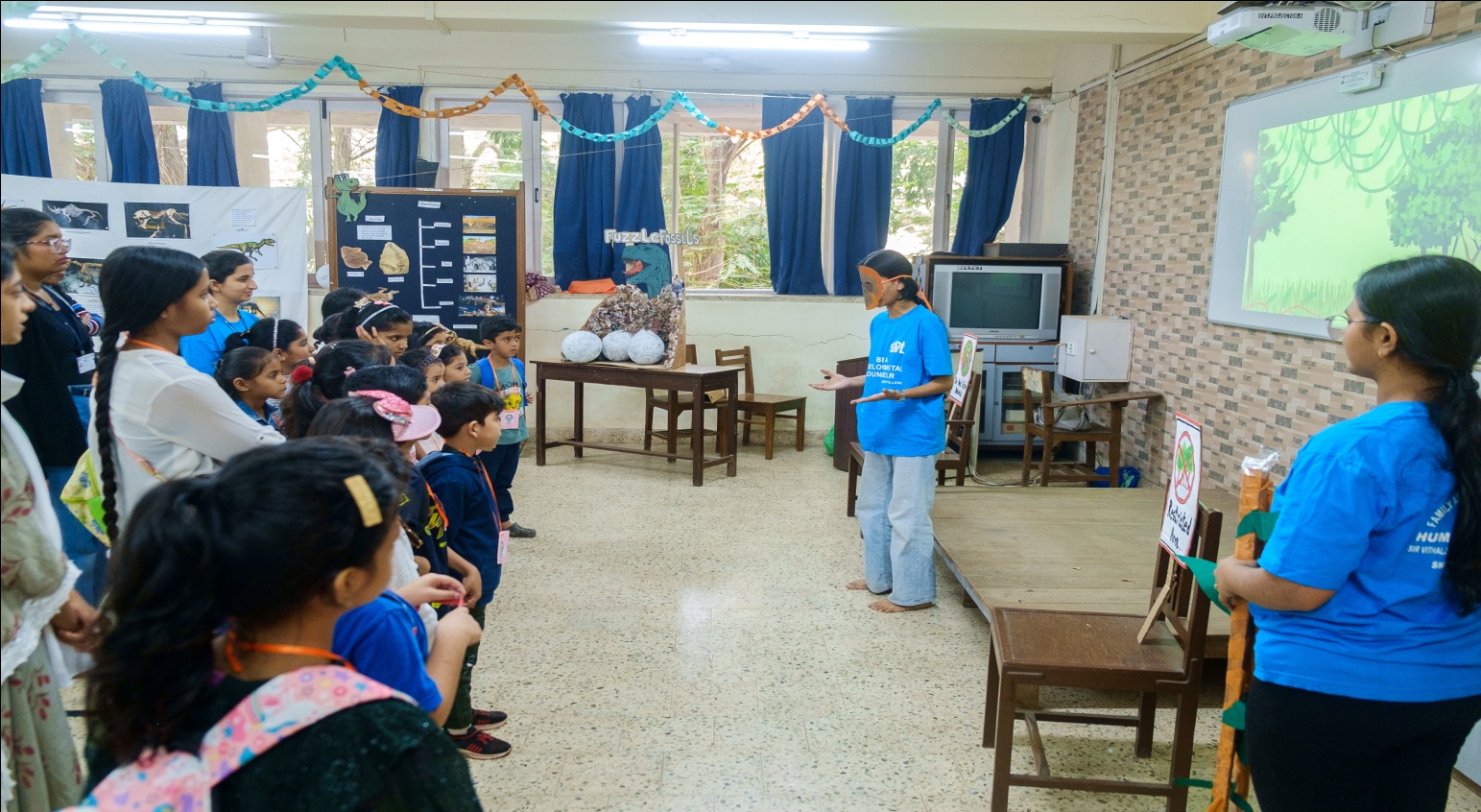 NSS Camp for Promoting Communication & Self-esteem on 21st January 2024
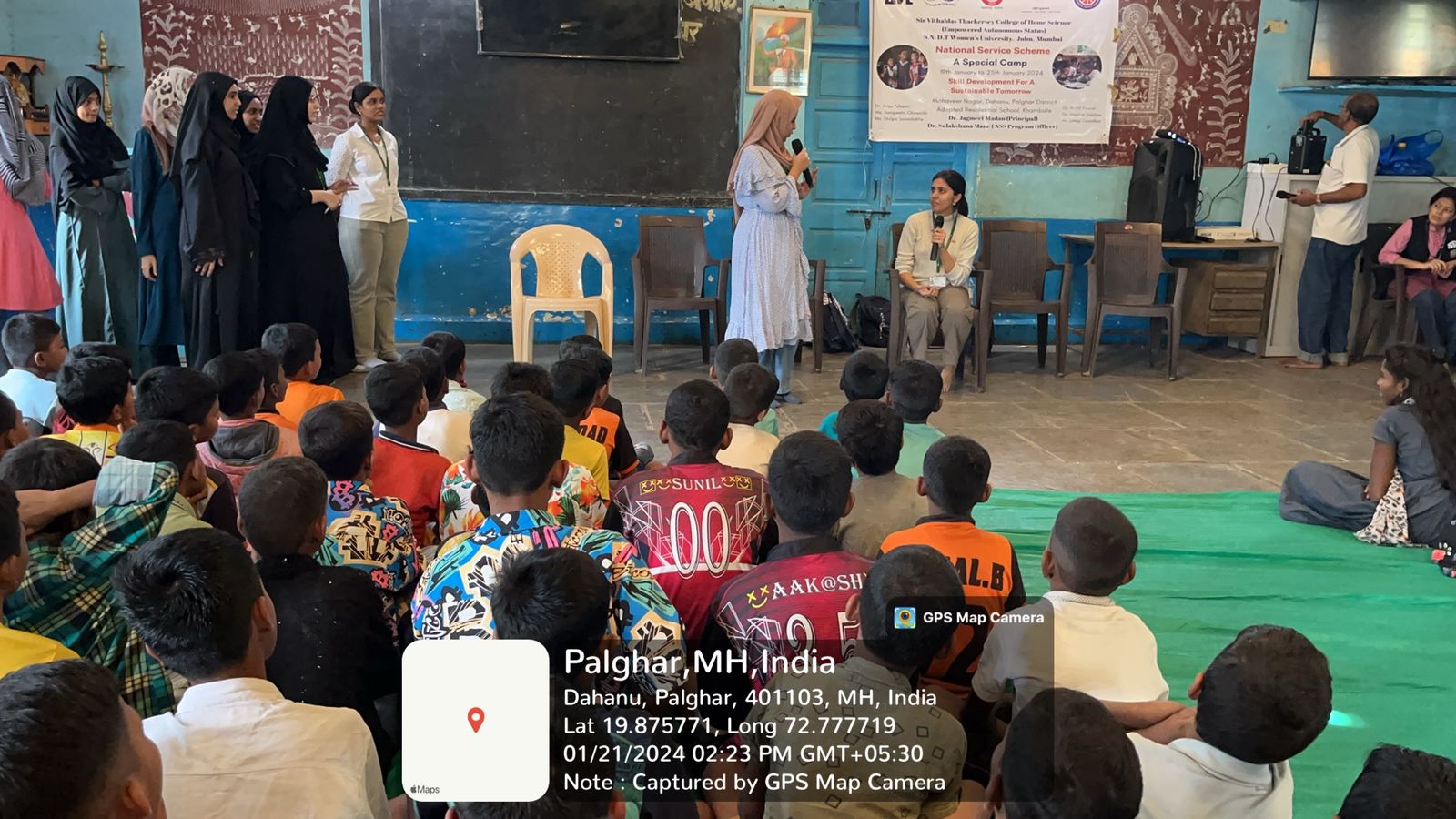 Demonstration on communication skills
Role play by Children